Chapter 8
The War for Independence!
Chapter Vocabulary!
Independence-freedom from being ruled by someone else

Declaration-statement that announces an idea

Rights- freedoms protected by law

Treason- the crime of fighting against your own government
Declaring Independence: Lesson 1
Remember! After the battles in 1775, Great Britain and the Colonies were at war.
Did everyone in the 13 colonies want a war with Great Britain?
NO!!!
Table of contents
Patriots
Loyalists
Wanted Independence and believed it was worth fighting for
Loyal to King George the III
Table of contents
Patriots
Loyalists
Loyal to King George the III
Patrick Henry-Liberty or death!
Thomas Paine-Common Sense
George Washington
John Adams
Richard Henry Lee
Common Sense
Author: Thomas Paine
Published: 1776 and sold over 100,000 copies!

1. King George III treated the colonies unfairly
2. The only way to stop the king was to be independent
2nd Continental Congress
Delegates read Common Sense
“Can we defeat Britain?”
2nd Continental Congress
Delegates like John Adams and Richard Henry Lee said…
YES!
The Continental Congress asked Thomas Jefferson AND four others to write a declaration of independence
Purpose: to declare WHY the colonies had to be independent from Britain
The Declaration
Jefferson Argued:1. All people are born with rights2. Rights to live, be free, and seek happiness3. Government should protect these rights4. List of complaints against the King*he worked on this for TWO weeks
Parts of the Declaration of IndependenceSee page R8-R10 of textbook to read the full text of the Declaration of IndependenceDelegates signed their names at the bottom…
July 4th, 1776The Second Continental Congress voted to accept the Declaration!
Why might signing the declaration be dangerous?
TREASON!

Britain would see it as an act of treason…they could be killed for signing.
Colonists everywhere still celebrated!
Rang bells, Tore down statues of King George, They read the declaration out loud, and  fired cannons
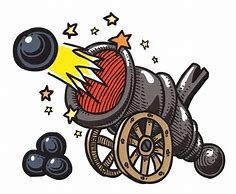 Equality…
“All men created equal…”
Equality…
Who could vote at the time???
Equality…
White, men who owned property could vote
Abigail Adams wrote to her husband, and delegate: “don’t forget the Ladies…”
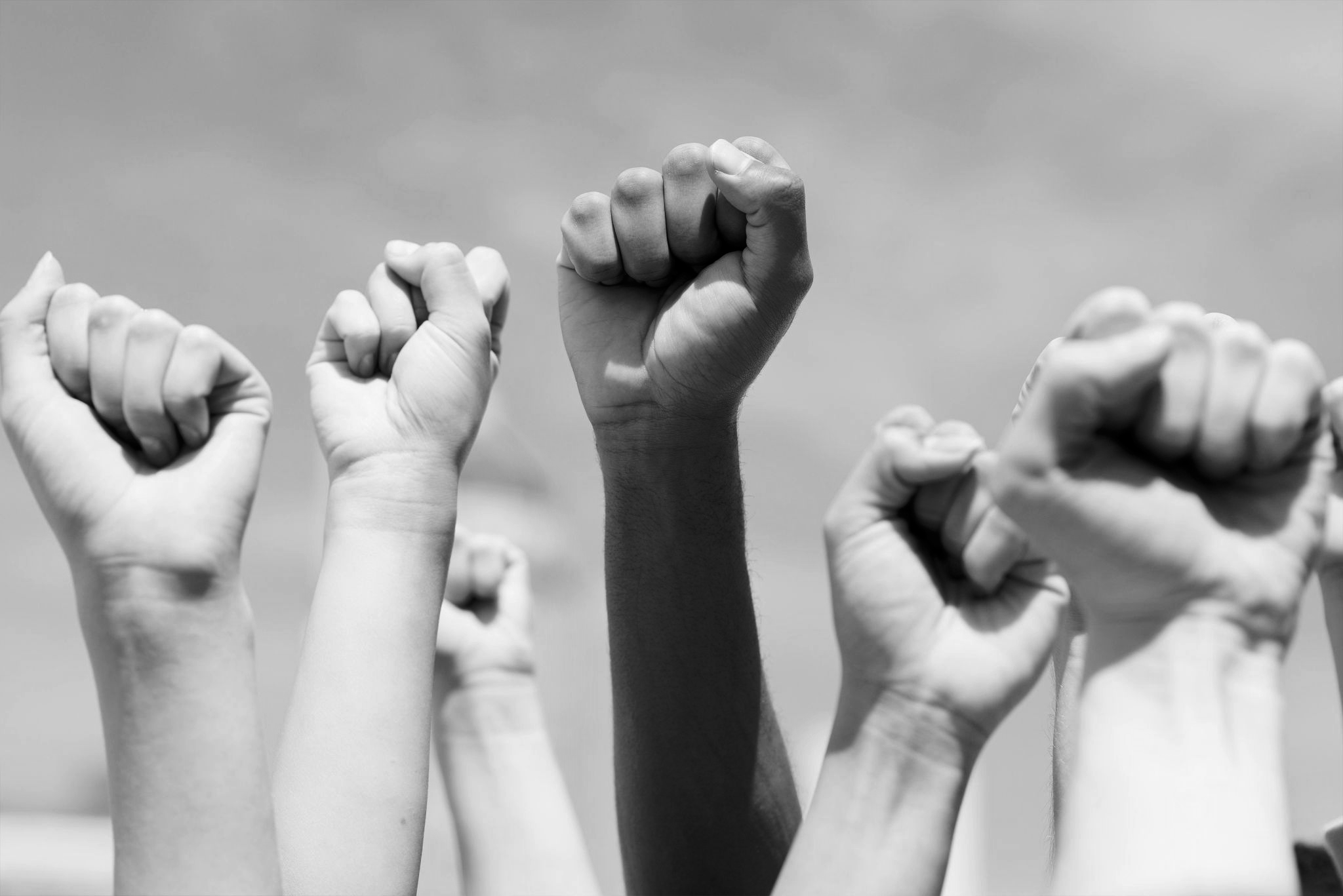 It took many years for the rights of ALL to be recognized…but the Declaration inspired equality across the nation
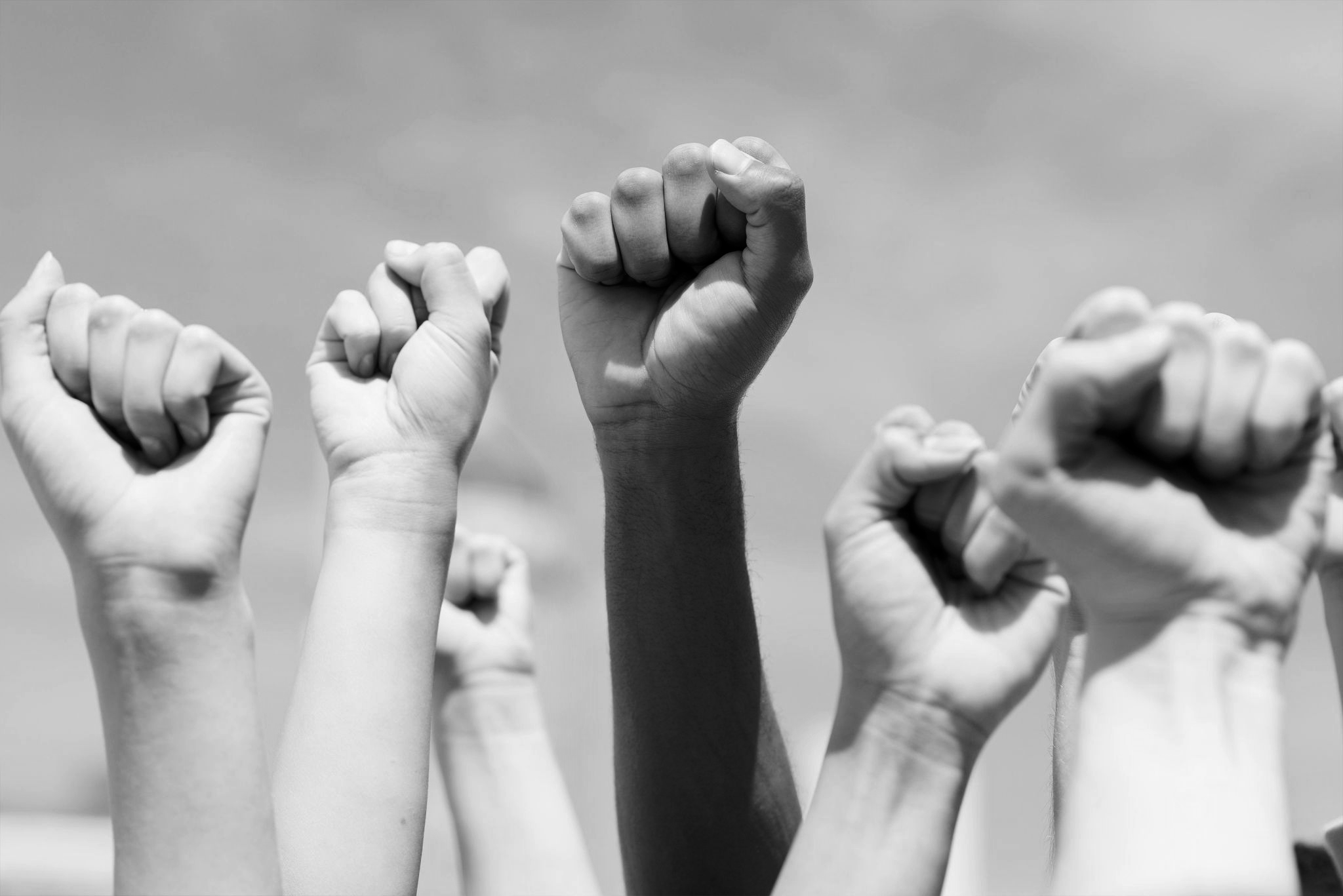 Chapter 8: Lesson 2Americans made difficult choices about whether to support Britain or the United States… or not to take a side at all!
July 4th, 1776 2nd Continental Congress declared IndependenceSome were Patriots, some were Loyalists…Others declared themselves to be neutral
Neutral means not to take a sideSome Native Americans supported the British—they didn’t want colonists to continue taking their landMost Native American’s stayed neutral
Wealthy Americans were loyal to the British because they were employed by the British governmentThey didn’t want to lose their jobs!
The British and Patriots offered freedom to enslaved African Americans who fought for their side…
Regardless, there were still many patriots and they found different ways of supporting the cause…1) gave money2) some worked as spies (James Armistead!)3) soldiers4) cooked food for soldiers
Some patriots worked as spiesA few women even dressed in men’s clothes and joined the Continental Army!
One of these women was Deborah SampsonAnother woman, Mary Ludwig, simply took over her husband’s position after he was wounded!
Others spread the message of freedom in letters, plays, and poems
Phillis Wheatley
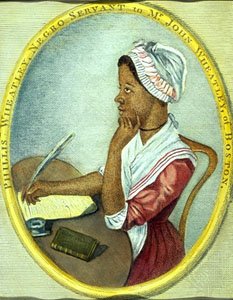 Phillis Wheatleyhttps://www.britannica.com/biography/Phillis-Wheatley
Phillis WheatleyShe wrote a poem specifically for George Washington praising him and the cause of freedom
The Effects of the War:life was hard for Americans during the warIt created many problems
The Effects of the War:one of the problems was that houses were destroyedprices of food and clothing and supplies increased
The Effects of the War:inflation: prices of food and clothing and supplies increasedthis made it difficult for people to buy what they needed
The Effects of the War:Congress made it illegal for merchants to wait for prices to rise before they sold their goods
The Effects of the War:AND YET…They still wanted independence!
Emancipation Day
Mercury
Venus
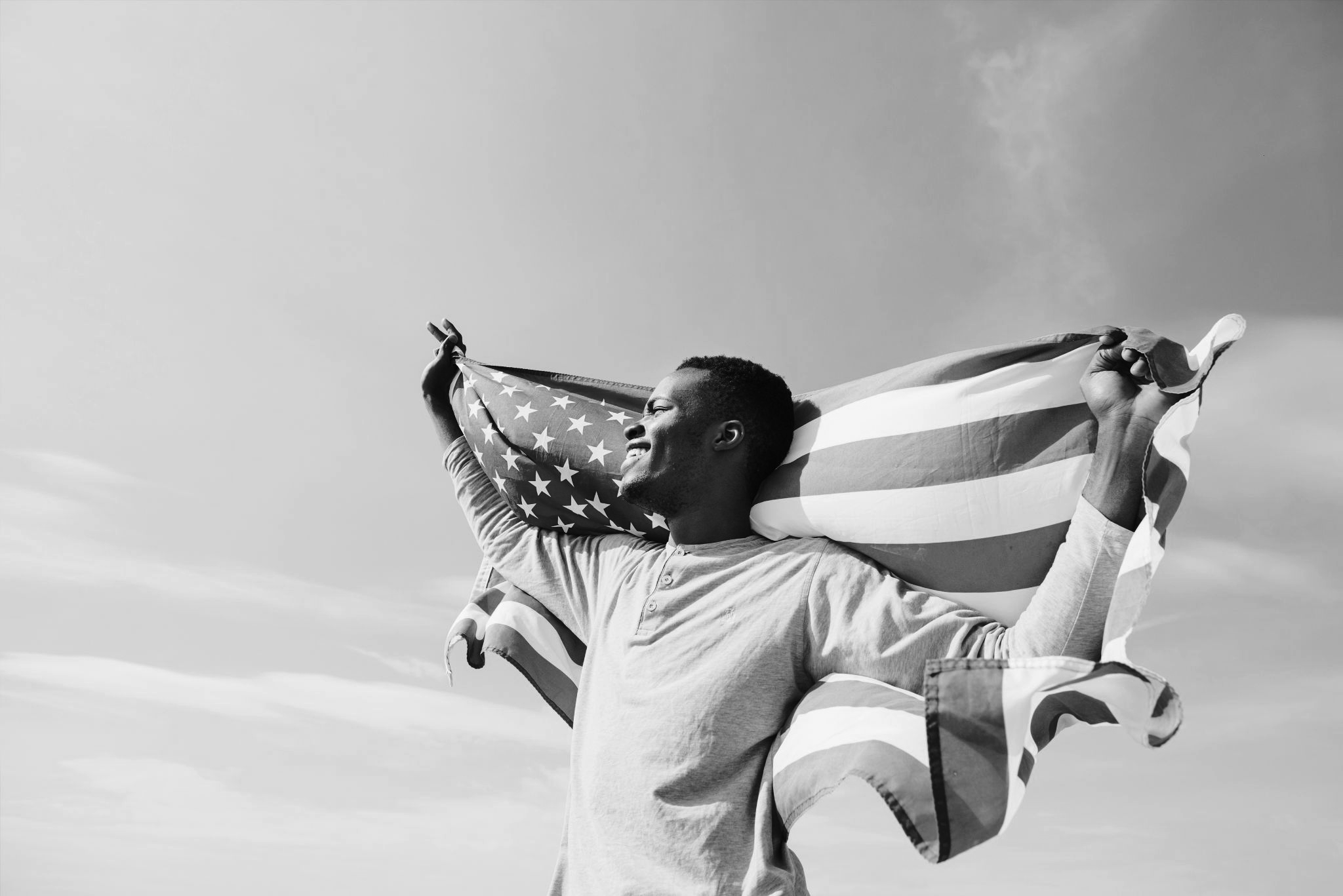 Mercury is the smallest planet of them all
Venus is the second planet from the Sun
Saturn
Neptune
Saturn is composed of hydrogen and helium
Neptune is the farthest planet from the Sun
What does emancipation mean?
Independence
Freedom
Liberty
Mercury is the smallest planet of them all
Venus is the second planet from the Sun
Despite being red, Mars is very cold
Power
Rights
Opportunity
Saturn is composed of hydrogen and helium
Neptune is the farthest planet from the Sun
Jupiter is a gas giant and the biggest planet
What does emancipation mean?
Mercury
Venus
Mars
Mercury is the smallest planet of them all
Venus is the second planet from the Sun
Despite being red, Mars is very cold
Saturn
Jupiter
Saturn is composed of hydrogen and helium
Jupiter is a gas giant and the biggest planet
Our experience
01
02
03
Saturn
Jupiter
Mercury
Saturn is composed of hydrogen and helium
It’s a gas giant and the biggest planet
Mercury is the closest planet to the Sun
Our experience
01
02
Saturn
Jupiter
Saturn is composed of hydrogen and helium
It’s a gas giant and the biggest planet
“This is a quote, words full of wisdom that someone important said and can make the reader get inspired.”
—Someone famous
“This is a quote, words full of wisdom that someone important said and can make the reader get inspired.”
—Someone famous
A holiday in Washington DC
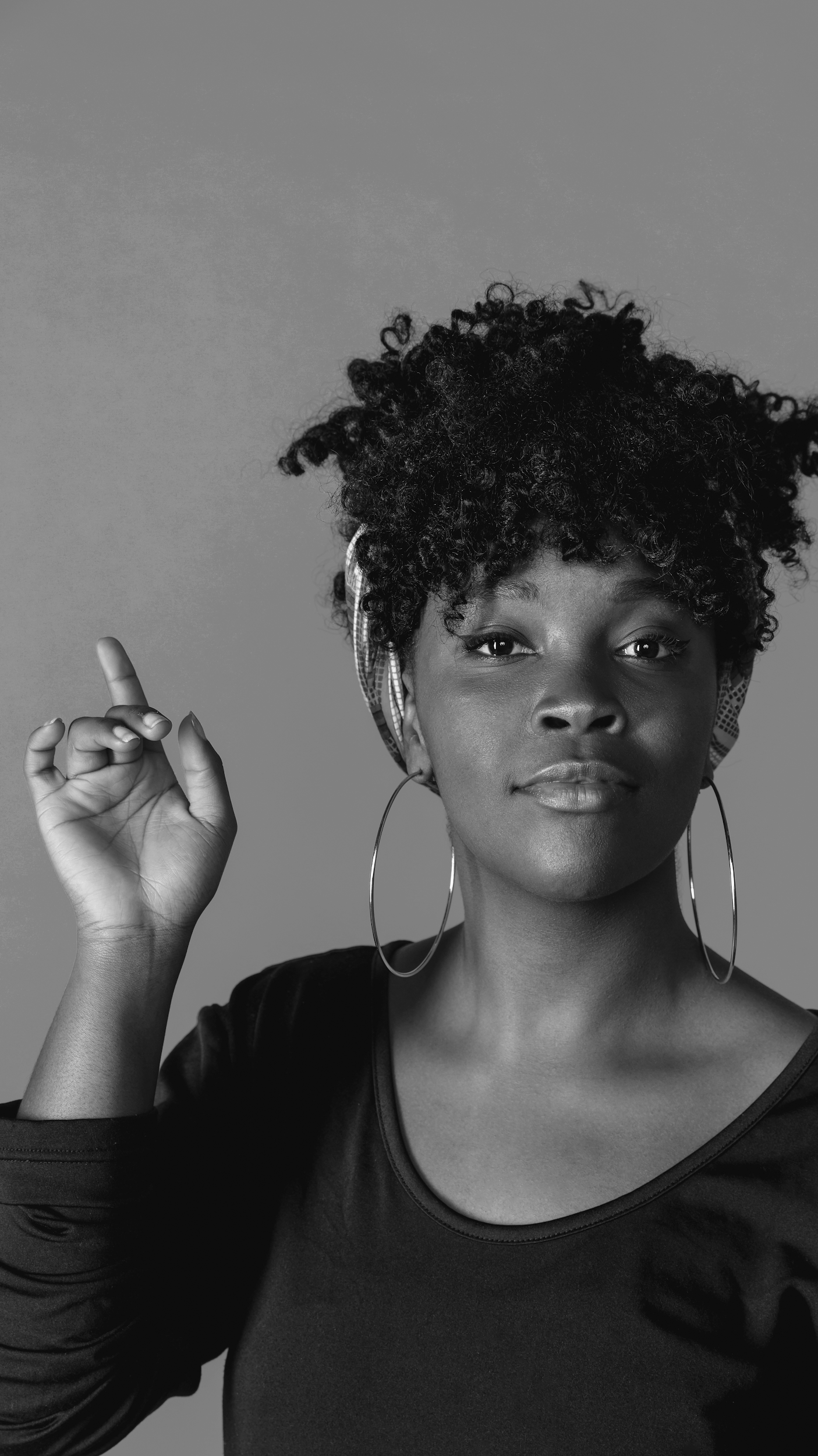 Emancipation act
Mercury is the closest planet to the Sun and the smallest one in the Solar System
Abraham Lincoln
Venus has a beautiful name and is the second planet from the Sun. It’s terribly hot
A holiday in Washington DC
Mercury
Neptune
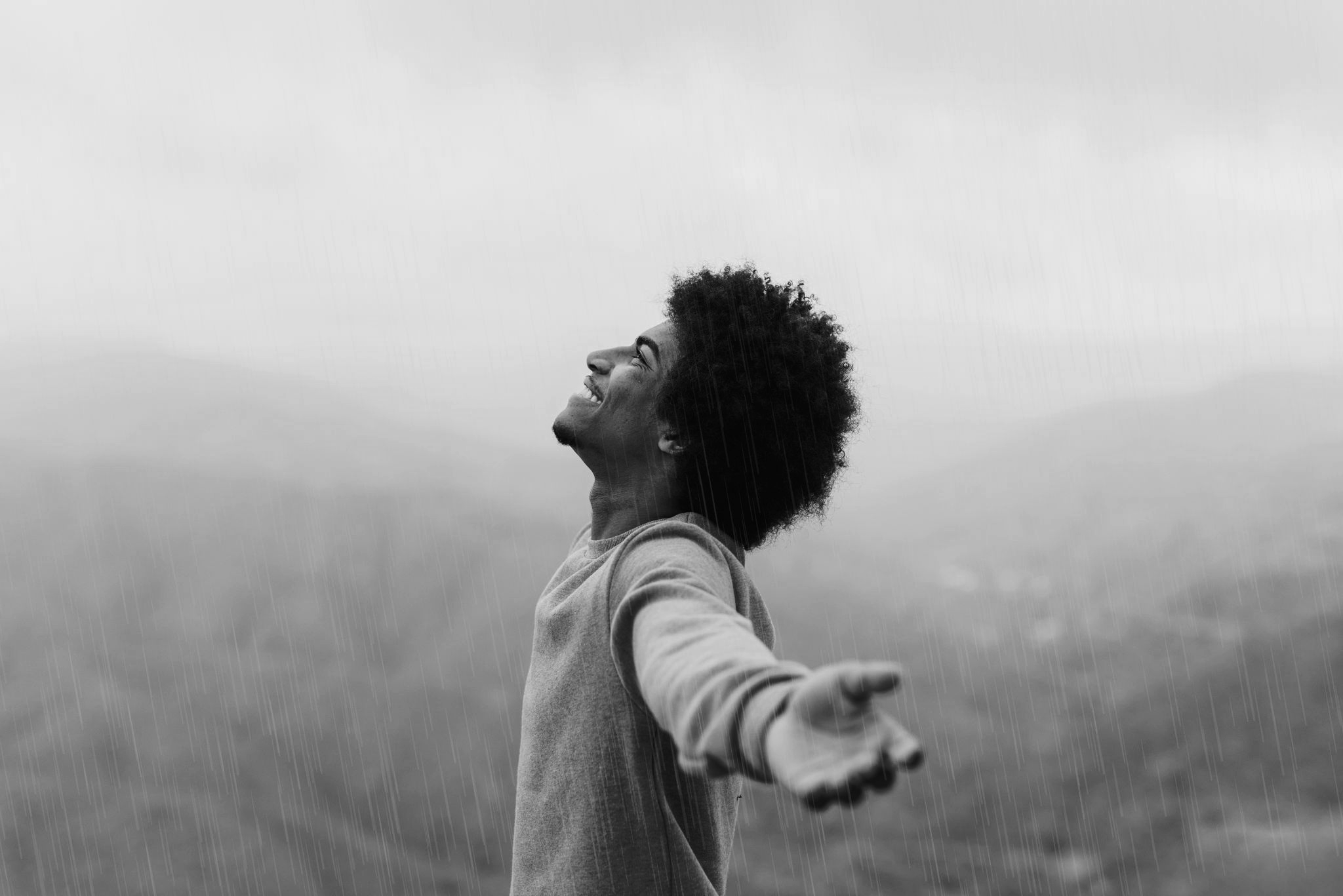 Mercury is the smallest planet of them all
Neptune is the farthest planet from the Sun
Saturn
Jupiter
Saturn is a gas giant and has several rings
Jupiter is a gas giant and the biggest planet
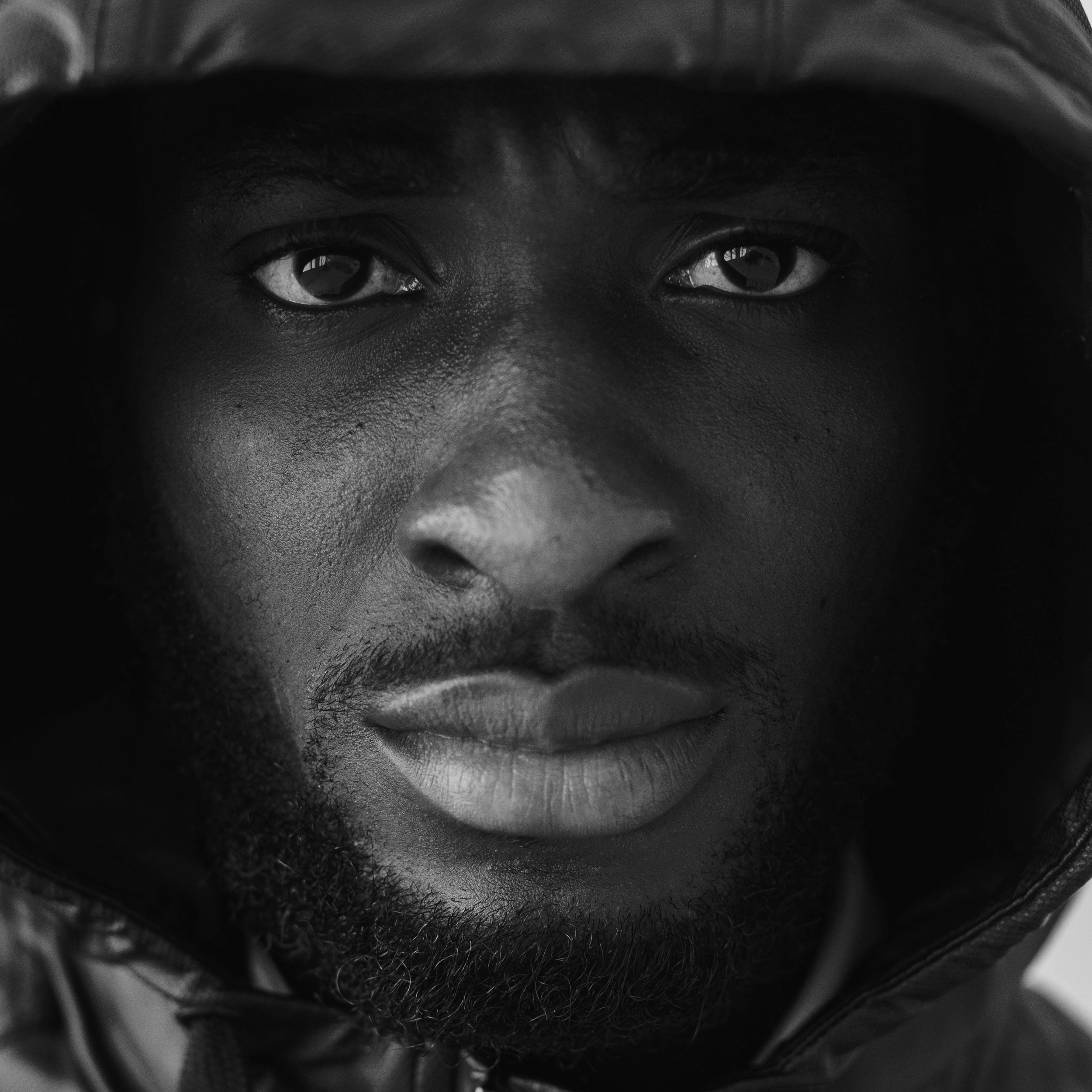 Sneak peek
You can replace the image on the screen with your own work. Just delete this one, add yours and center it properly
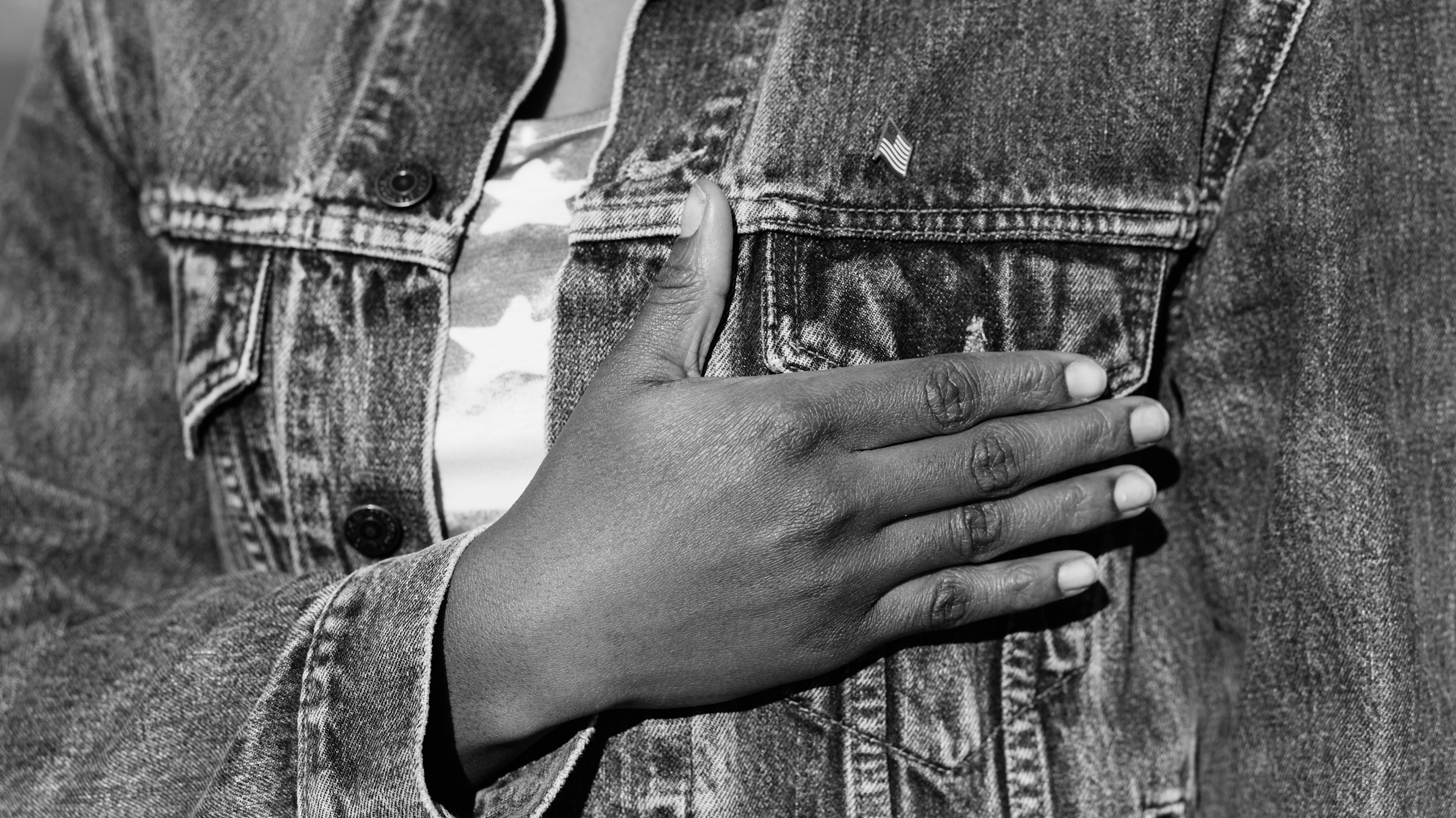 Sneak peek
You can replace the image on the screen with your own work. Just delete this one, add yours and center it properly
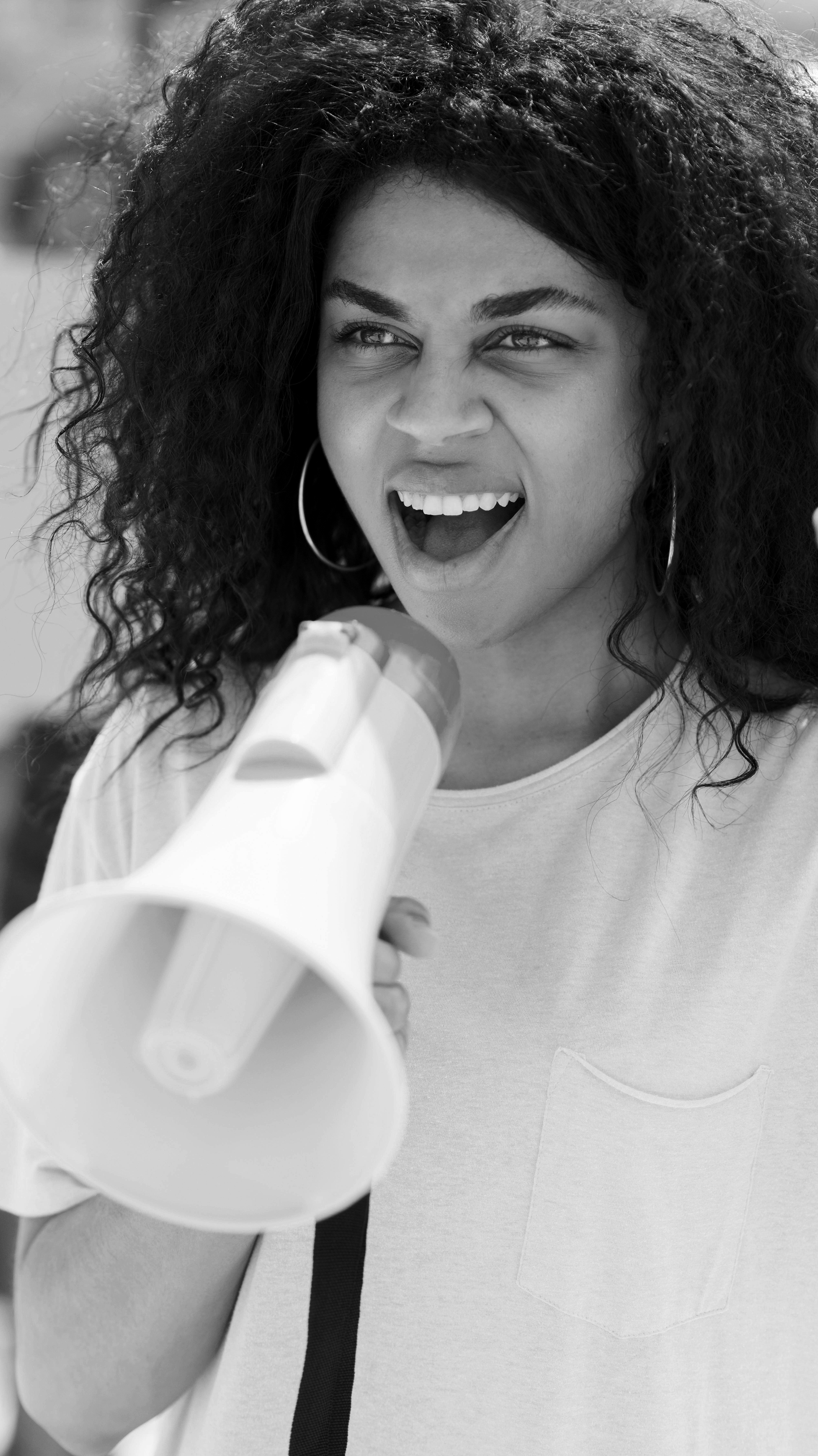 Sneak peek
You can replace the image on the screen with your own work. Just delete this one, add yours and center it properly
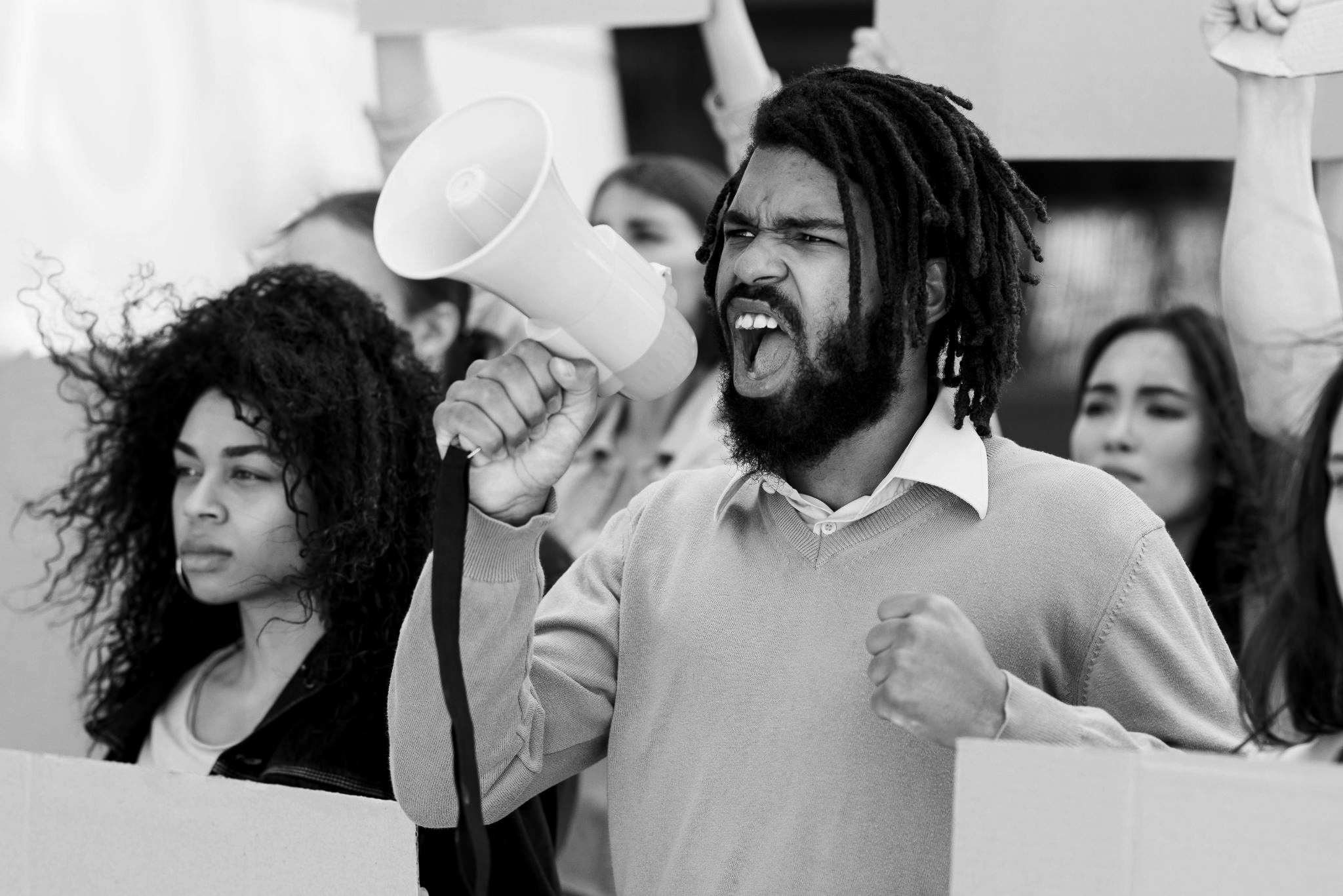 Mockup
You can replace the image on the screen with your own work. Just delete this one, add yours and center it properly
How many people will come to the event?
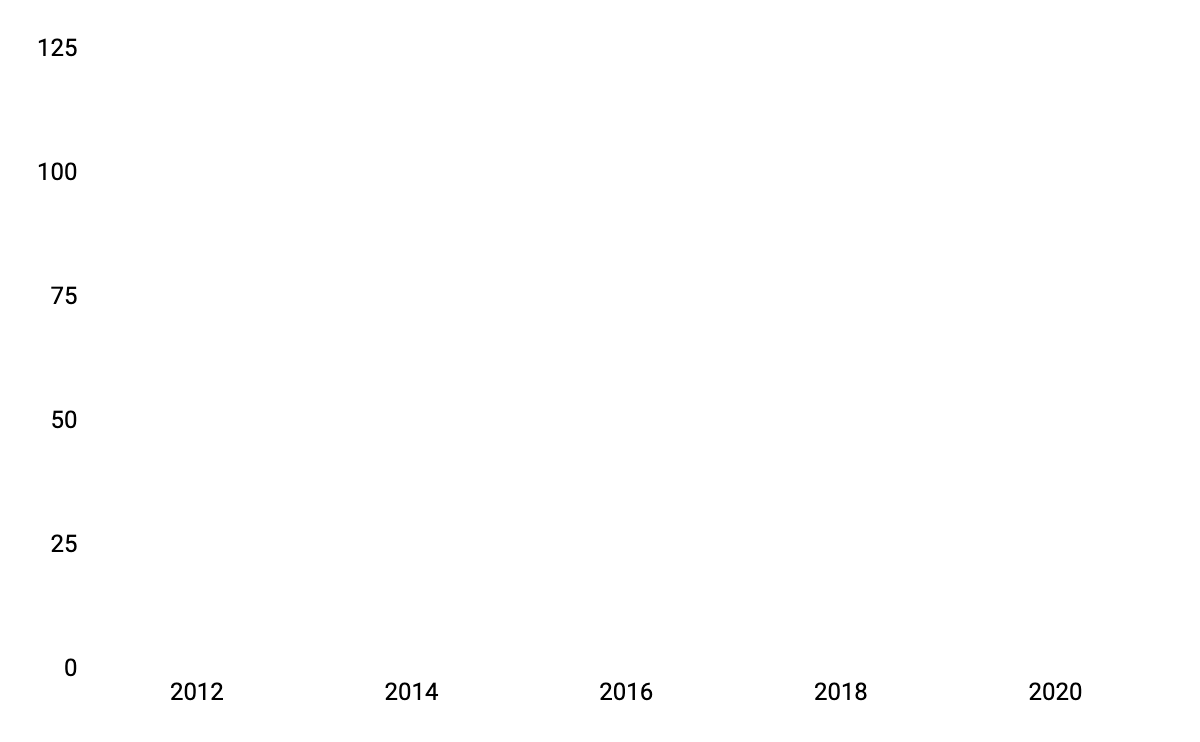 More than 100,000
people are expected to attend the event
Follow the link in the graph to modify its data and then paste the new one here. For more info, click here
Popularity through the years
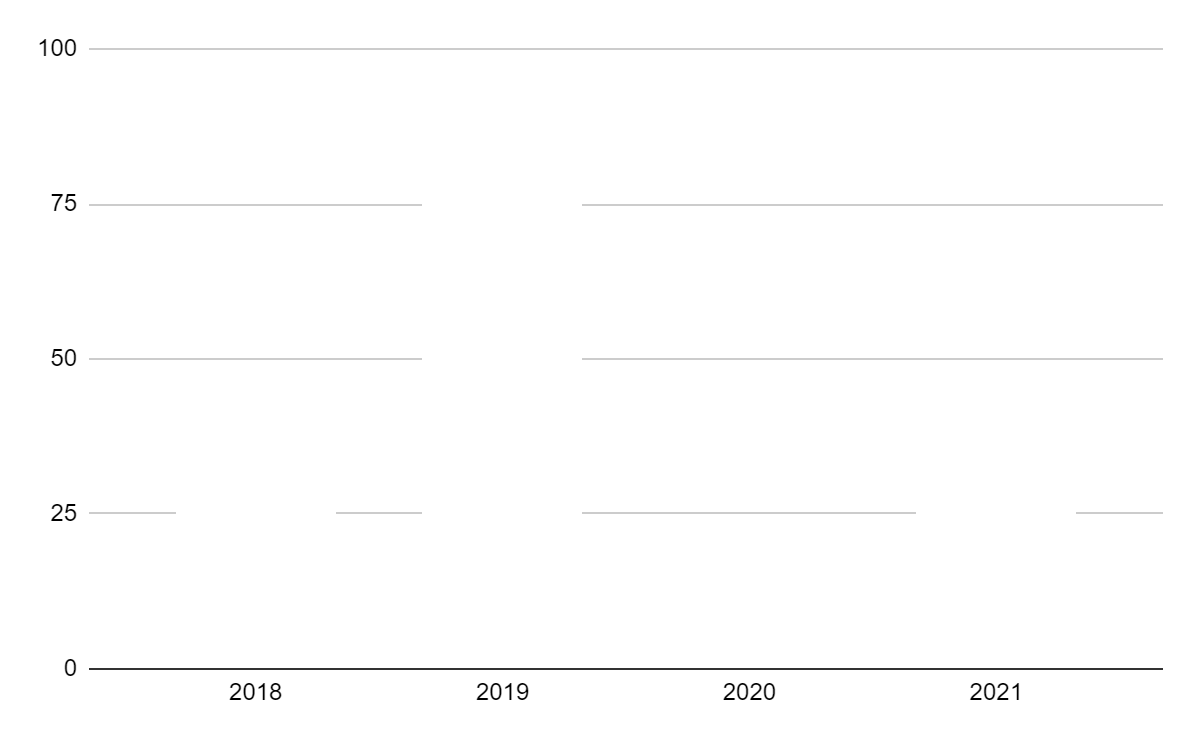 40%-2018
90%-2019
Mercury is the smallest planet
Mars is a very cold place
25%-2020
35%-2021
Venus has a beautiful name
Jupiter is the biggest planet
Follow the link in the graph to modify its data and then paste the new one here. For more info, click here
Awesome words
Awesome words
How about the percentages?
45%
25%
75%
15%
Mercury is the smallest planet
Jupiter is the biggest planet
Mars is a very cold place
Venus has a beautiful name
How about the percentages?
75%
25%
Mercury
Jupiter
Mercury is the smallest planet of them all
Jupiter is the biggest planet in the Solar System
This is an infographic
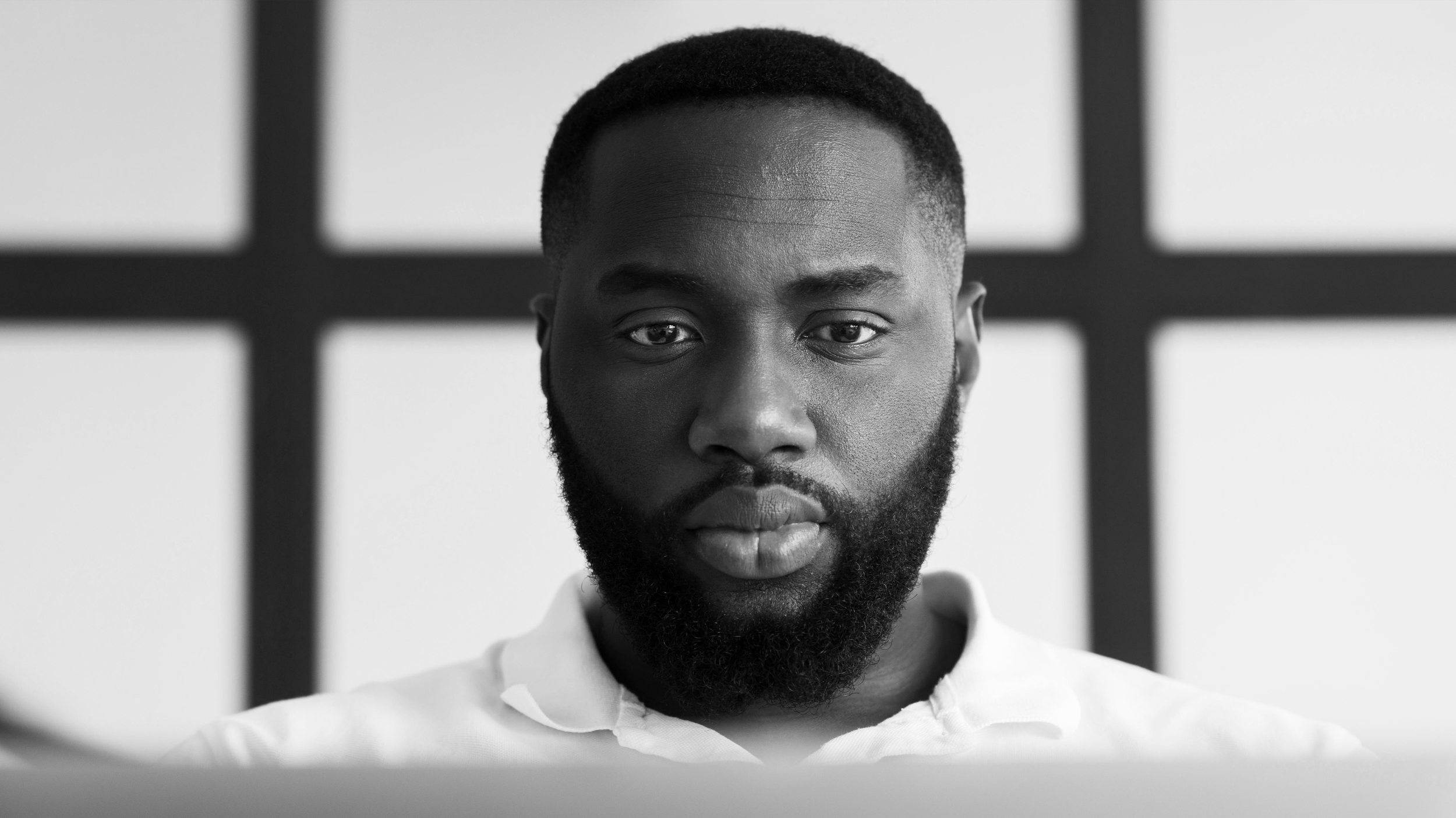 Venus
01
Venus has a beautiful name
Jupiter
02
Jupiter is the biggest planet
Saturn
03
Saturn is the ringed planet
Maybe you need another infographic
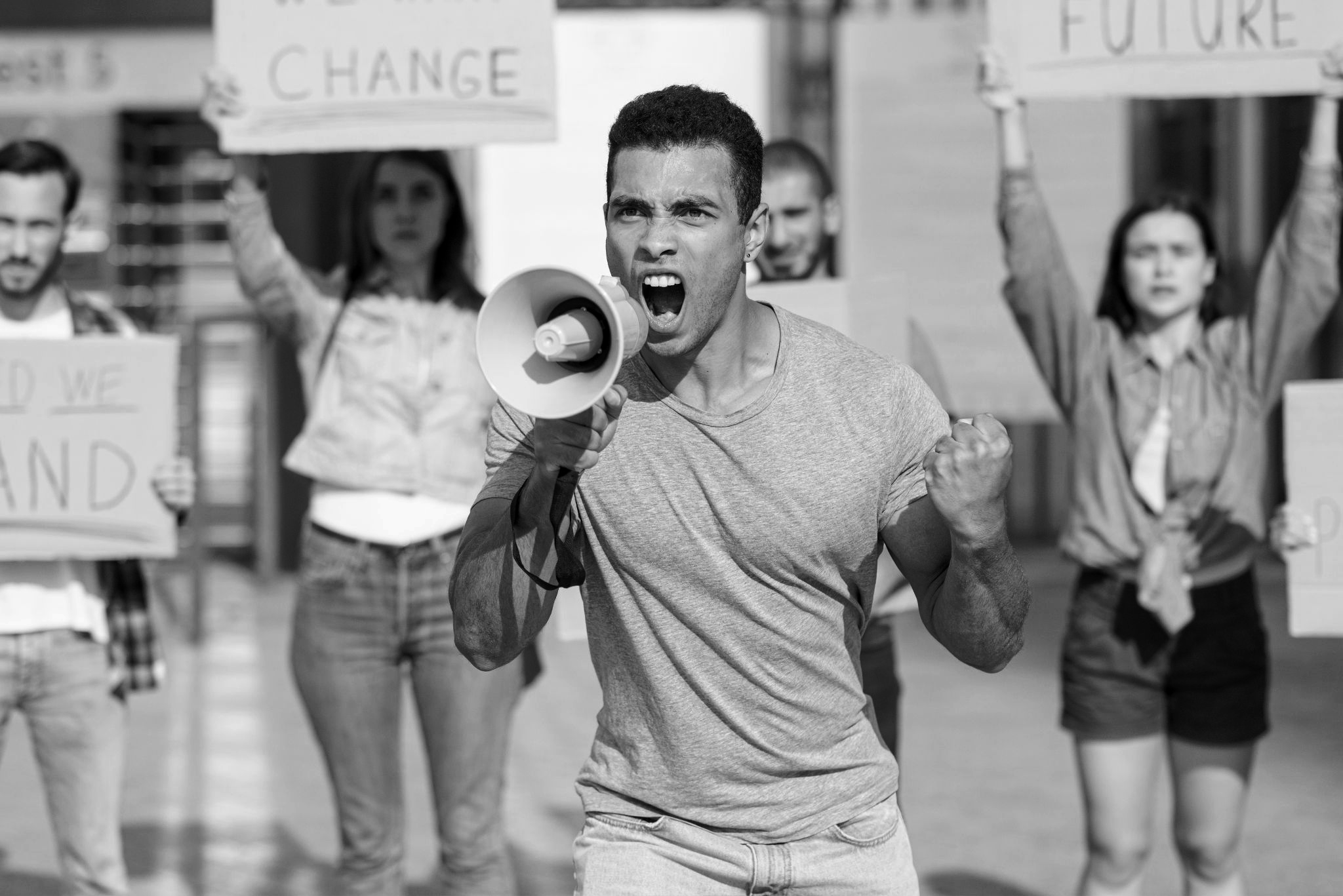 25%
10%
Mercury is the smallest planet
Mars is a very cold place
40%
25%
Venus has a beautiful name
Jupiter is the biggest planet
02.
History
This is a table
This is a table
Where is Emancipation Day?
Main event
Mercury is the closest planet to the Sun and the smallest one in the Solar System
Where is Emancipation Day?
Mercury
Mars
Mercury is the smallest planet
Mars is a very cold place
Venus
Jupiter
Venus has a beautiful name
Jupiter is the biggest planet
Important announcements
Venus
Mercury
01
03
Venus has a beautiful name
Mercury is the smallest planet
Jupiter
Mars
04
02
Jupiter is the biggest planet
Mars is a very cold place
Important announcements
02
03
01
Jupiter
Mercury
Venus
Venus has a beautiful name
Jupiter is the biggest planet
Mercury is the smallest planet
Emancipation Day in history
1862
1949
1986
Emancipation
Act of USA
Suppression of the traffic in persons
Abolition
of slavery
Jupiter is the biggest planet of them all
Mercury is the smallest planet
Despite being red, Mars is cold
Timeline
1954
1964
1965
1968
Mars
Venus
Mercury
Jupiter
Despite being red, Mars is cold place
Venus is the second planet from the Sun
Mercury is the smallest planet of them all
Jupiter is the biggest planet of them all
Emancipation Day in history
1.
2.
3.
Jupiter
Mercury
Venus
Jupiter is the biggest planet of them all
Mercury is the smallest planet
Venus is the second planet from the Sun
4.
5.
Mars
Neptune
Despite being red, Mars is cold place
Neptune is the farthest planet
A picture is worth a thousand words
A picture is worth a thousand words
A picture is worth a thousand words
1,357,282,000
Big numbers catch your audience’s attention
7,875,321,946
Big numbers catch your audience’s attention
333,000.00
The Sun’s mass compared to Earth’s
9h 37m 23s
Jupiter’s rotation period
386,000 km
Distance between Earth and the Moon
239,084
765,000
Venus has a beautiful name
Mercury is the smallest planet
817,228
956,730
Despite being red, Mars is cold
Saturn is a gas giant and has rings
Last year
Insert your multimedia content here
Last year
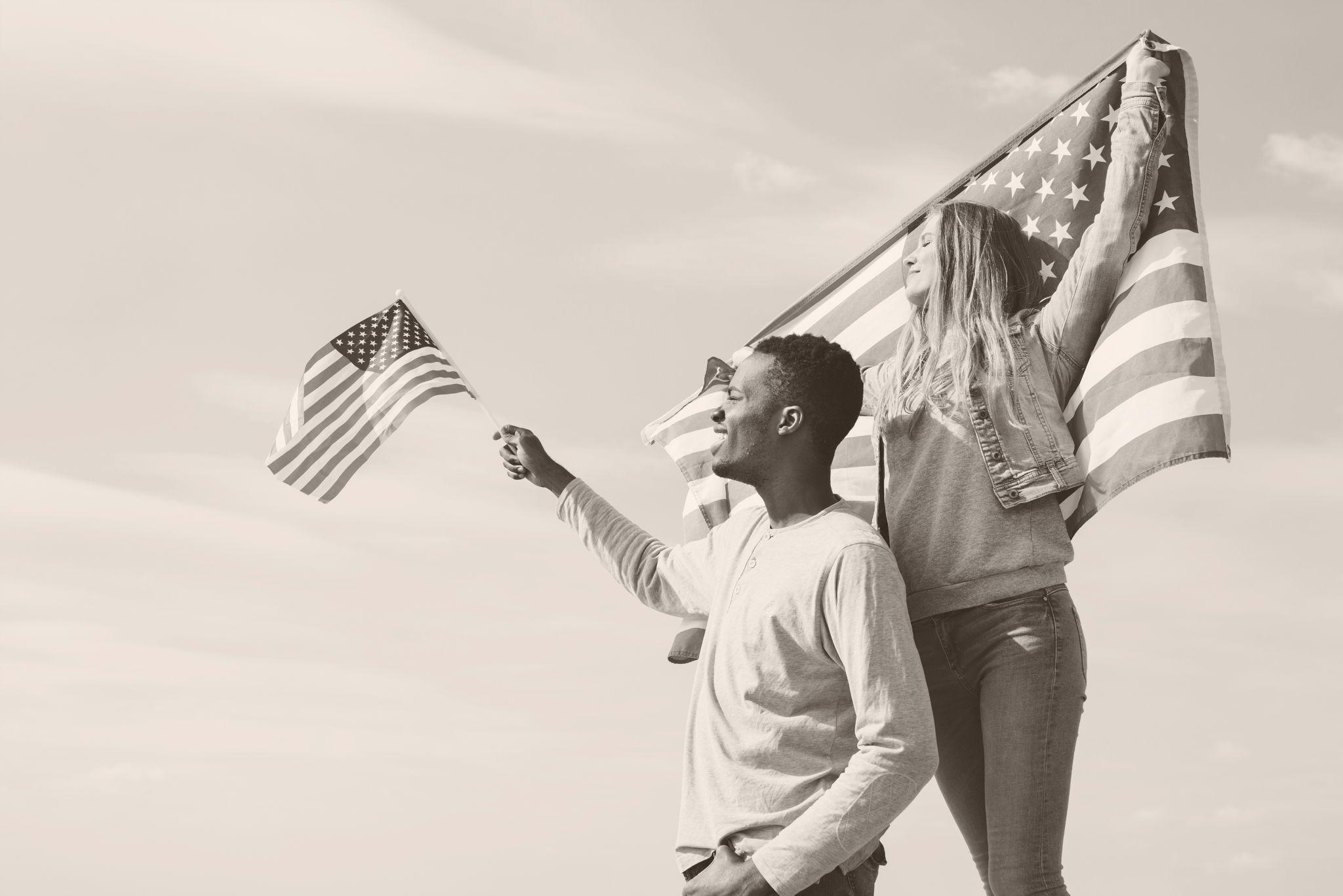 Insert your multimedia content here
How do we do it?
Venus
Mercury
Venus has a beautiful name
Mercury is the smallest planet
Saturn
Mars
Saturn is a gas giant and has rings
Despite being red, Mars is cold
How do we do it?
Venuns
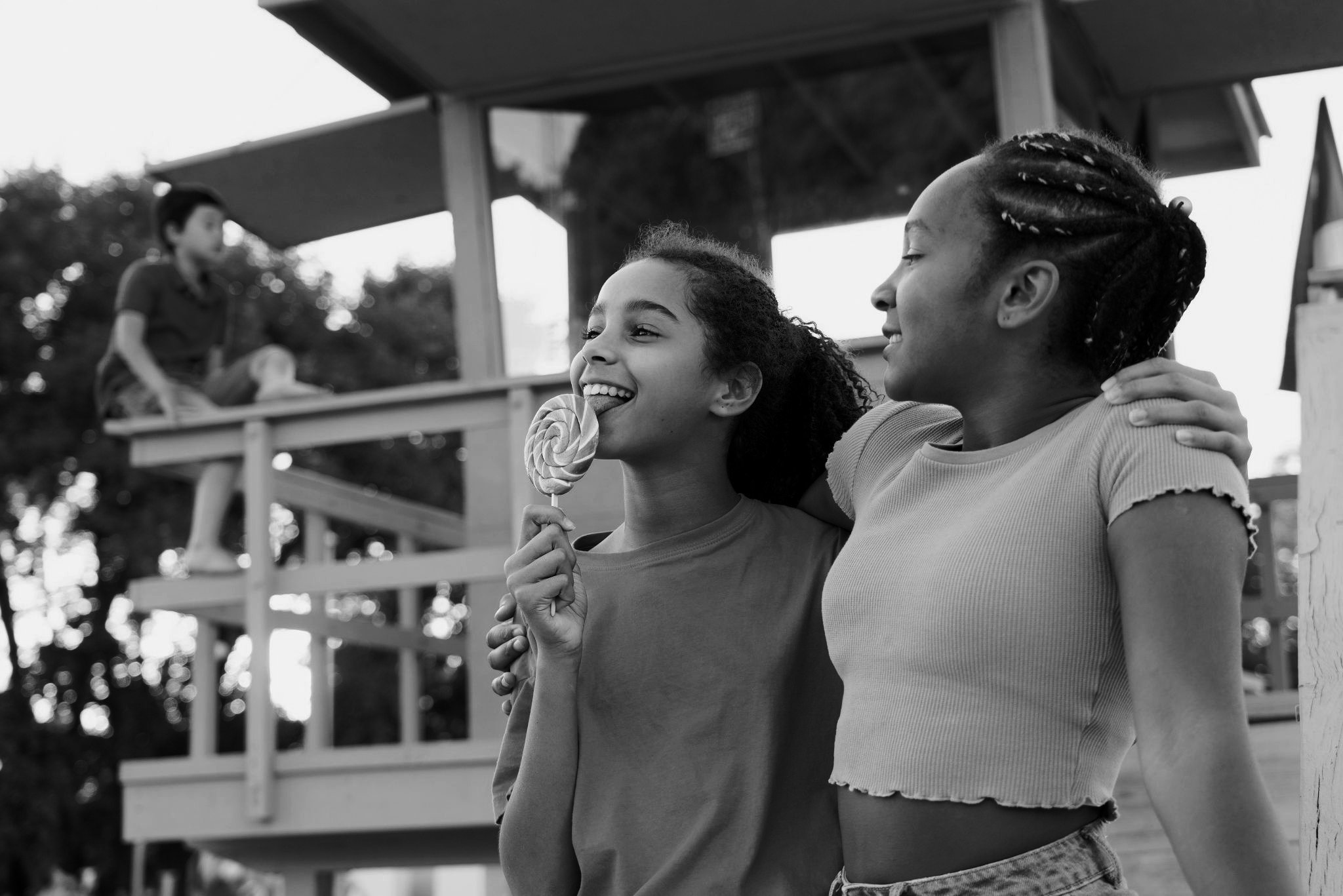 Venus has a beautiful name
Mars
Despite being red, Mars is cold
Mercury
Mercury is the smallest planet
Our team
Jane Doe
Mercury is the closest planet to the Sun and the smallest one in the Solar System
James Patterson
Venus has a beautiful name and is the second planet from the Sun. It’s very hot
Our team
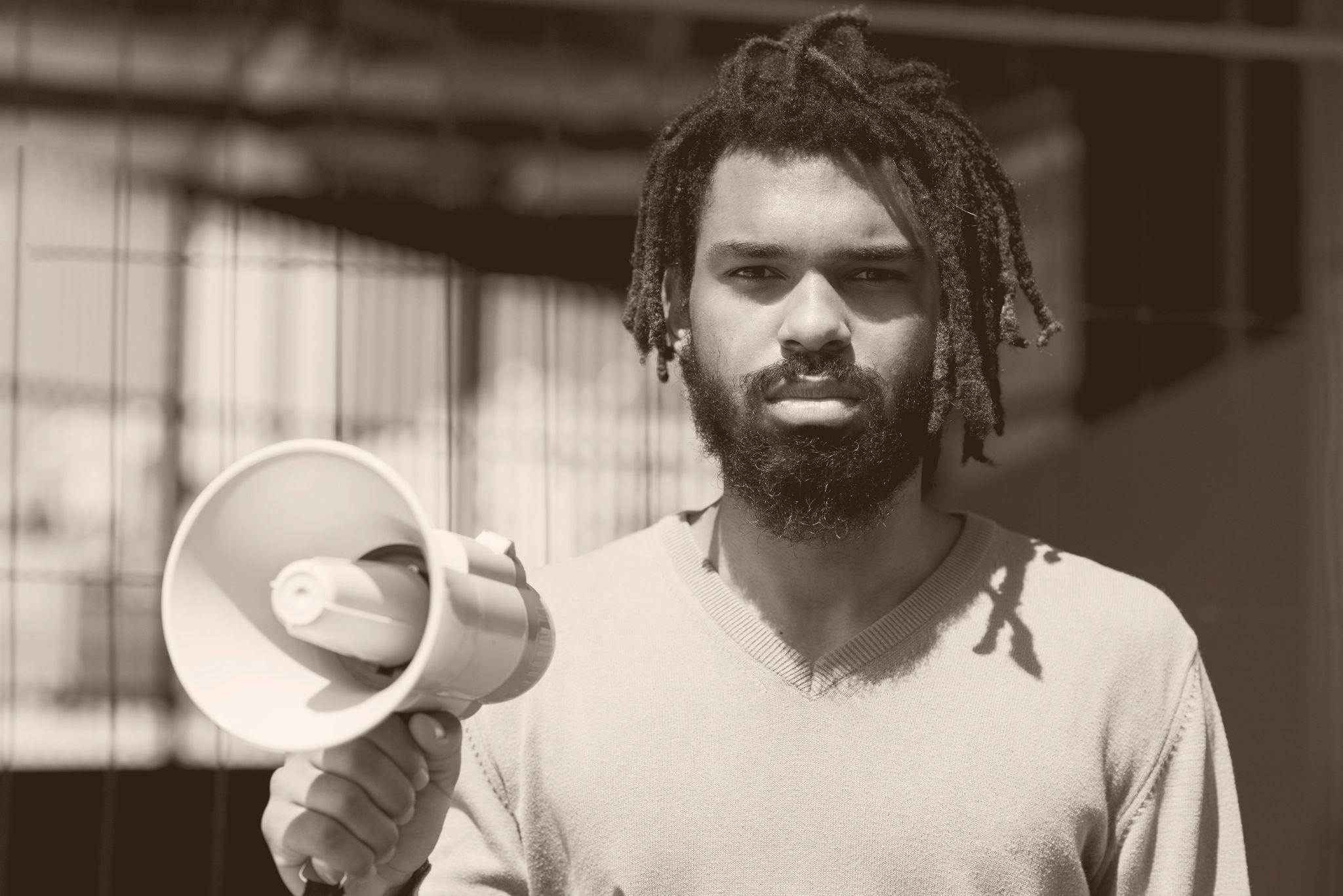 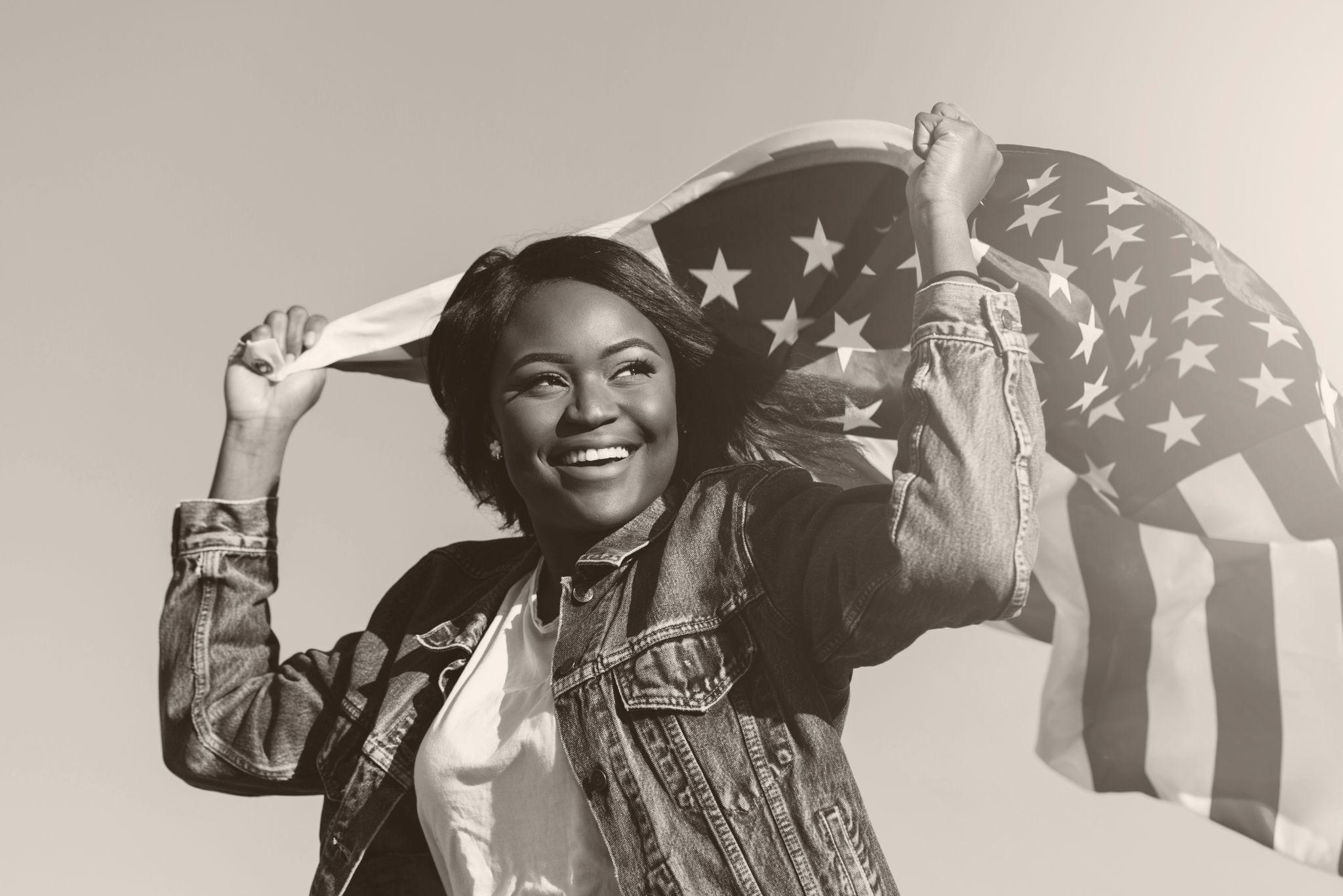 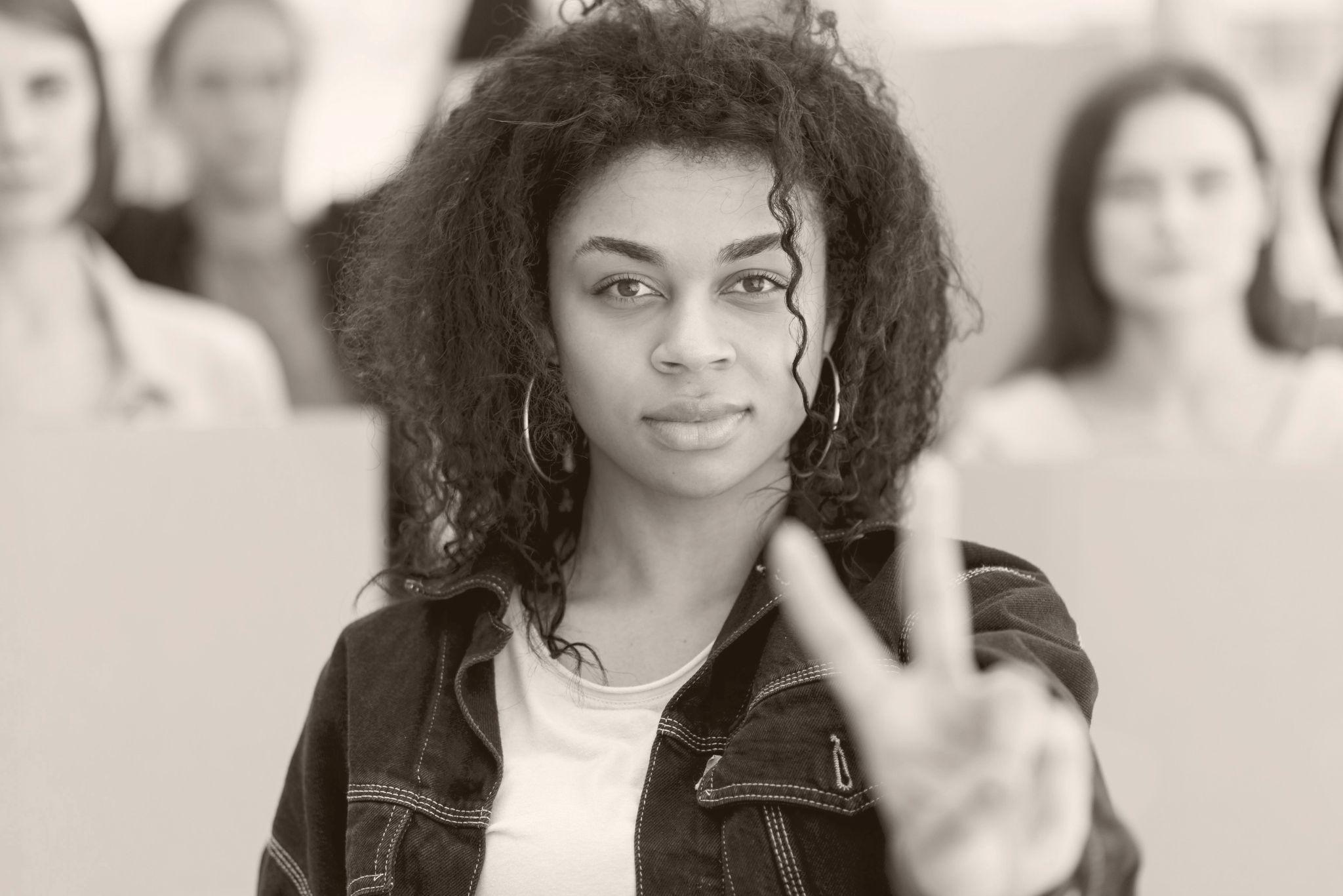 Joel Smith
Sarah Jackson
Jenna Blue
You can talk a bit about this person here
You can talk a bit about this person here
You can talk a bit about this person here
Thanks
Do you have any questions?
addyouremail@freepik.com
+91 620 421 838
yourcompany.com
Please keep this slide for attribution
Elections icon pack
Alternative infographic elements
Alternative resources
Alternative resources
Alternative resources
Portrait of handsome man smiling
Happy driver looking at phone
Man using smartphone and talking on speaker
Sideways business african american man
Afro-american woman looking 
Happy afr-american woman playing with her hair 
Professional working woman smiling
Afro american woman posing 
Portrait of a female florist holding basket of fresh flowers
African american woman with document sitting on armchair in office
Smiling young woman holding cup of coffee
Young adult in red shirt having a cute smile
Trendy black young female on colored background
Professional working woman smiling
Alternative resources
Portrait of an upset american black person
Front view of beautiful couple
Woman screaming in megaphone side view
Confident woman with curly hair protesting
Black and white hands touching
Black and white hands front view
Smiling young black woman with american flags
Woman with curly hair protesting front view
Alternative resources
Icon pack
Election Icon Pack
Resources
Did you like the resources on this template? Get them for free at our other websites

Vectors
Ornamental templates collection
Illustration of multiracial raised fists
North america map
International day of peace with dove

Photos
Rear view of young man with raised hand
Black woman standing and holding american flag
Side view of couple with copy space
A black person waving with his hand
Black woman holding hand on heart 
Close-up man wearing a hoodie
Woman with curly hair protesting in the streets
Confident black curly young woman pointing up in studio
Portrait of adult male browsing his laptop
Side view of couple with copy space
Resources
Photos
Portrait young beautiful woman with cup of coffee 
Freedom concept with hiker on mountain
Man with megaphone black lives matter concept
Peace sign black lives matter concept 
Prostesting for your rights black lives matter
Man with megaphone protesting with activist behind
Black smiling female raising hands with usa fla
Woman raising hands with american flag
Happy african american man waving usa flag
Interracial patriots waving flags as liberty symbol 
Black man with american flag symbolizing freedom
People holding their fists in the air
Friends spending some quality time together
Resources
Vectors
Flat design multiracial raised fists illustration
Instructions for use
In order to use this template, you must credit Slidesgo by keeping the Thanks slide.
You are allowed to:
- Modify this template.
- Use it for both personal and commercial projects.
You are not allowed to:
- Sublicense, sell or rent any of Slidesgo Content (or a modified version of Slidesgo Content).
- Distribute Slidesgo Content unless it has been expressly authorized by Slidesgo.
- Include Slidesgo Content in an online or offline database or file.
- Offer Slidesgo templates (or modified versions of Slidesgo templates) for download.
- Acquire the copyright of Slidesgo Content.
For more information about editing slides, please read our FAQs or visit Slidesgo School:
https://slidesgo.com/faqs and https://slidesgo.com/slidesgo-school
Instructions for use (premium users)
As a Premium user, you can use this template without attributing Slidesgo or keeping the "Thanks" slide.
You are allowed to:
Modify this template.
Use it for both personal and commercial purposes.
Hide or delete the “Thanks” slide and the mention to Slidesgo in the credits.
Share this template in an editable format with people who are not part of your team.
You are not allowed to:
Sublicense, sell or rent this Slidesgo Template (or a modified version of this Slidesgo Template).
Distribute this Slidesgo Template (or a modified version of this Slidesgo Template) or include it in a database or in any other product or service that offers downloadable images, icons or presentations that may be subject to distribution or resale.
Use any of the elements that are part of this Slidesgo Template in an isolated and separated way from this Template.
Register any of the elements that are part of this template as a trademark or logo, or register it as a work in an intellectual property registry or similar.
For more information about editing slides, please read our FAQs or visit Slidesgo School:
https://slidesgo.com/faqs and https://slidesgo.com/slidesgo-school
Fonts & colors used
This presentation has been made using the following fonts:
Cerdaville Cursive
(https://fonts.google.com/specimen/Cerdaville+Cursive)

Montserrat
(https://fonts.google.com/specimen/Montserrat)
#d6b38b
#2a2a2a
#ffffff
Storyset
Create your Story with our illustrated concepts. Choose the style you like the most, edit its colors, pick the background and layers you want to show and bring them to life with the animator panel! It will boost your presentation. Check out How it Works.
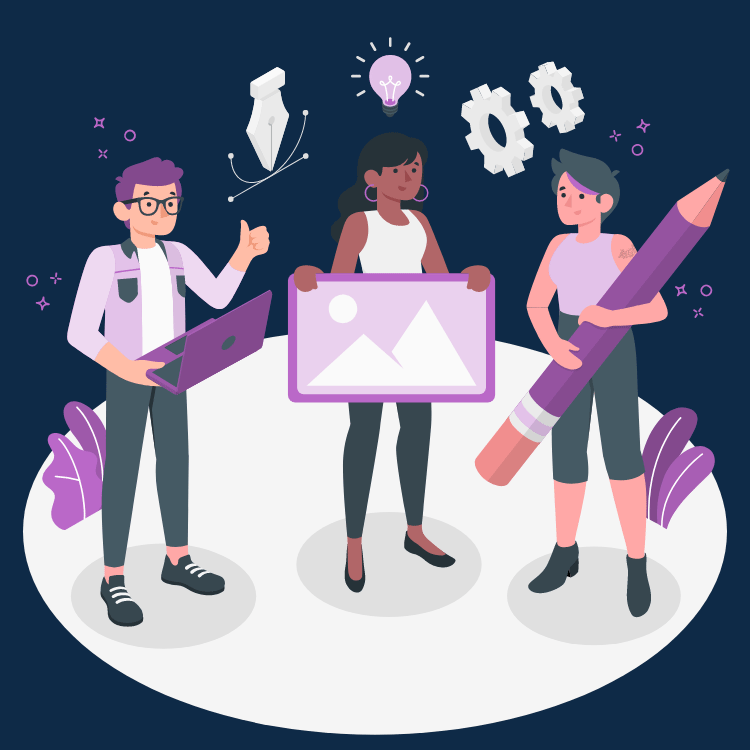 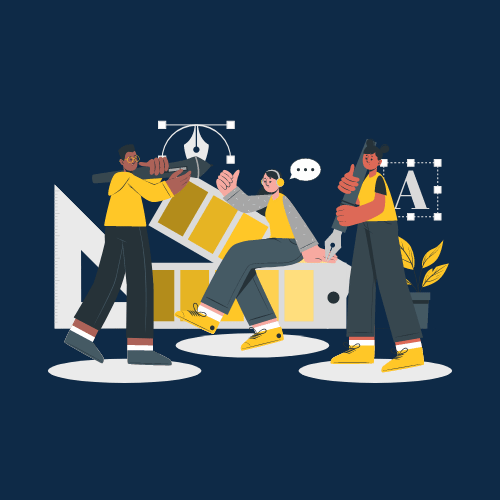 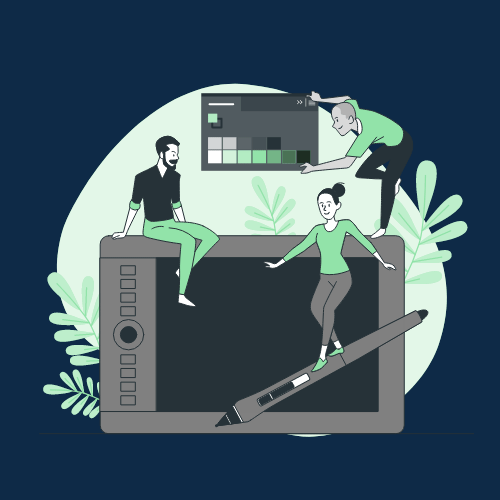 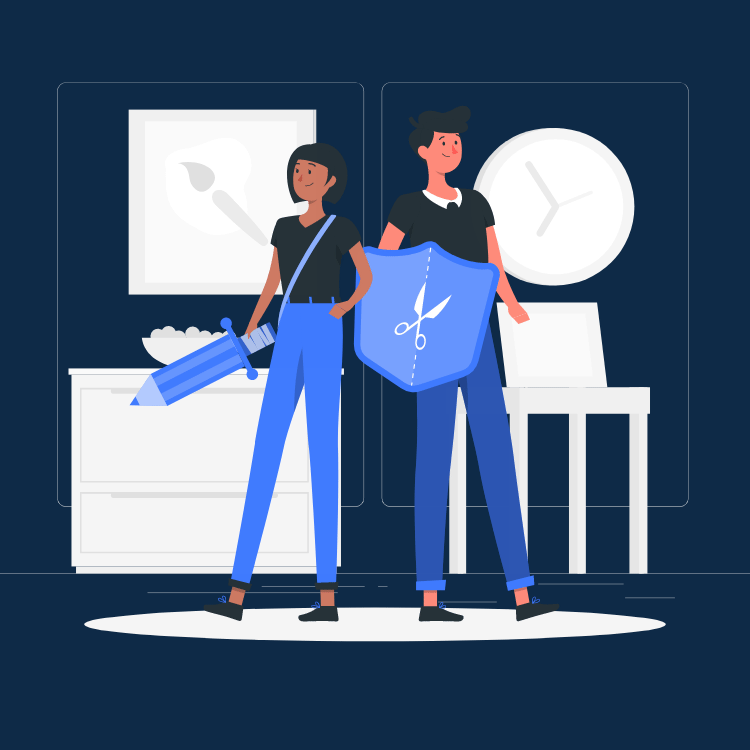 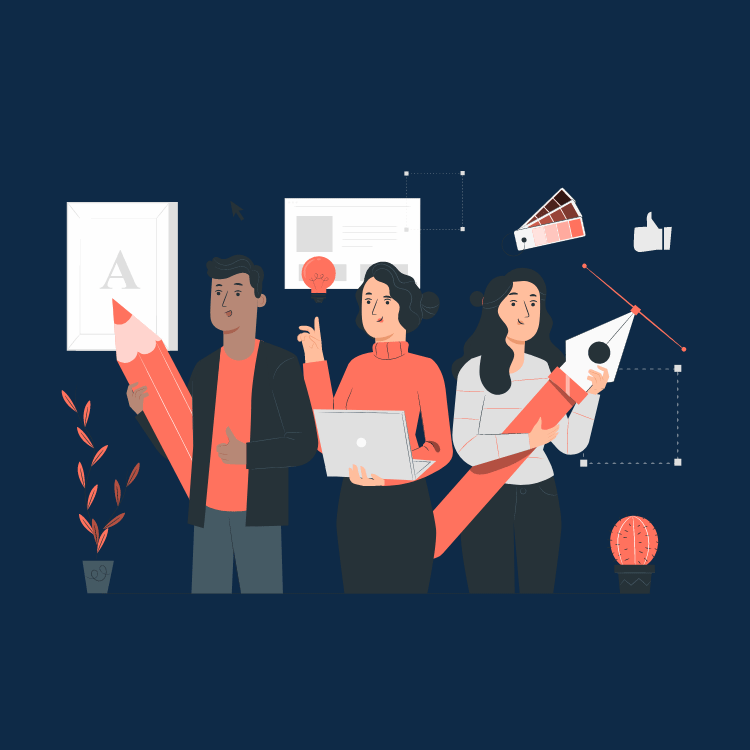 Pana
Amico
Bro
Rafiki
Cuate
Use our editable graphic resources...
You can easily resize these resources without losing quality. To change the color, just ungroup the resource and click on the object you want to change. Then, click on the paint bucket and select the color you want. Group the resource again when you’re done. You can also look for more infographics on Slidesgo.
FEBRUARY
JANUARY
MARCH
APRIL
PHASE 1
Task 1
FEBRUARY
MARCH
APRIL
MAY
JUNE
JANUARY
Task 2
PHASE 1
Task 1
Task 2
PHASE 2
Task 1
Task 2
...and our sets of editable icons
You can resize these icons without losing quality.
You can change the stroke and fill color; just select the icon and click on the paint bucket/pen.
In Google Slides, you can also use Flaticon’s extension, allowing you to customize and add even more icons.
Educational Icons
Medical Icons
Business Icons
Teamwork Icons
Help & Support Icons
Avatar Icons
Creative Process Icons
Performing Arts Icons
Nature Icons
SEO & Marketing Icons
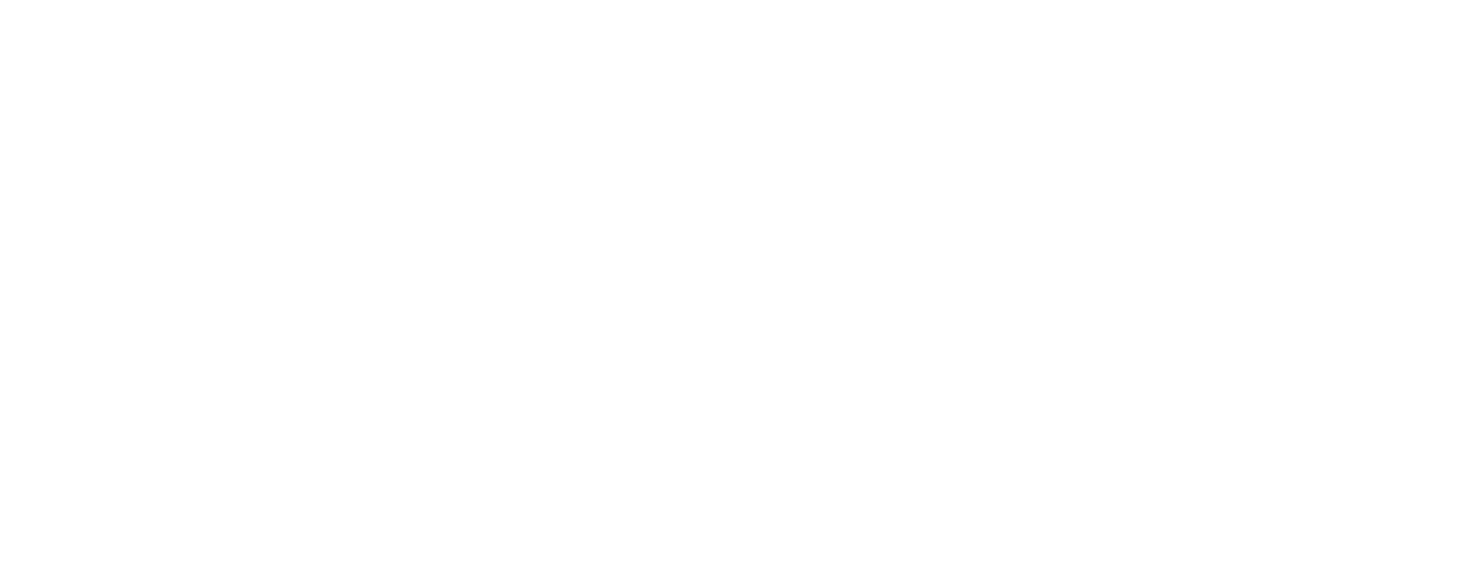